Product Requirements Document (PRD) Presentation
Presentation template for product development teams
How to use this template
The goal of a PRD presentation is to communicate what you are building, who it is for, and how it will deliver value to end users and to the business.
The presentation needs answers to the following questions:
What is the core objective?
Who are we building for?
What is the true value of what we are building?
How will our users interact with it?
What will it look like?
How will we ensure success upon launch?
Each slide contains suggestions on what information to include so that you can best present your product plans to stakeholders, partners, and customers. You can edit and update the titles, subtitles, and text boxes.
Presentation templates are included in Aha! product development software — which you can try free for 30 days.
(And, of course, delete this slide once you are done.)
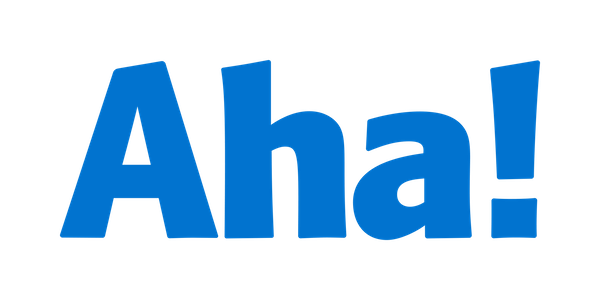 The World's #1 Product Development Software
Table of contents
Your product name
Brief description of your product — include the product vision.
"Choose a quote from a customer interview or someone prominent in your field that provides validation or context for what you are planning."
— Insert name
Customer problem
Synopsis of the problem that the customer is trying to solve
Market research
User interviews
Other research
Market forces and background
Product solution
The unique value proposition of your offering. What is the "elevator pitch"?
Product goal
Product initiative
Description
Insert description
Insert description
Insert description
Insert goal
Insert initiative
Insert goal
Insert initiative
Insert goal
Insert initiative
Strategic imperatives
Business case: Description of the business case for the product
Insert image
Insert image
Insert image
Insert image
Insert image
Product development team
NameProduct management
NameEngineering
NameUX and UI
NameQA
NameProduct marketing
The ways that your product solves those challenges
Solution 1
Solution 2
Solution 3
Core features
Different scenarios in which a user might use your product to solve a specific challenge
Use Case 1
Use Case 2
Use Case 3
Product value scorecard
(Population + Need + Strategy - Effort) * Confidence
Use a rating scale of 0-7
Visuals that show how the interfaces will look and behave
User experience (UX) and user interface (UI)
Visuals that show how the user will interact with the product
Add details
How you will measure product performance
KPI 3
KPI 1
KPI 2
Product metrics and KPIs
Milestone 3
Milestone 1
Milestone 2
Release date
Release plan
Status:
Not started
On track
At risk
Status:
Not started
On track
At risk
Status:
Not started
On track
At risk
Any questions the team may have — whether answers yet exist or not
Open questions
Thank you!